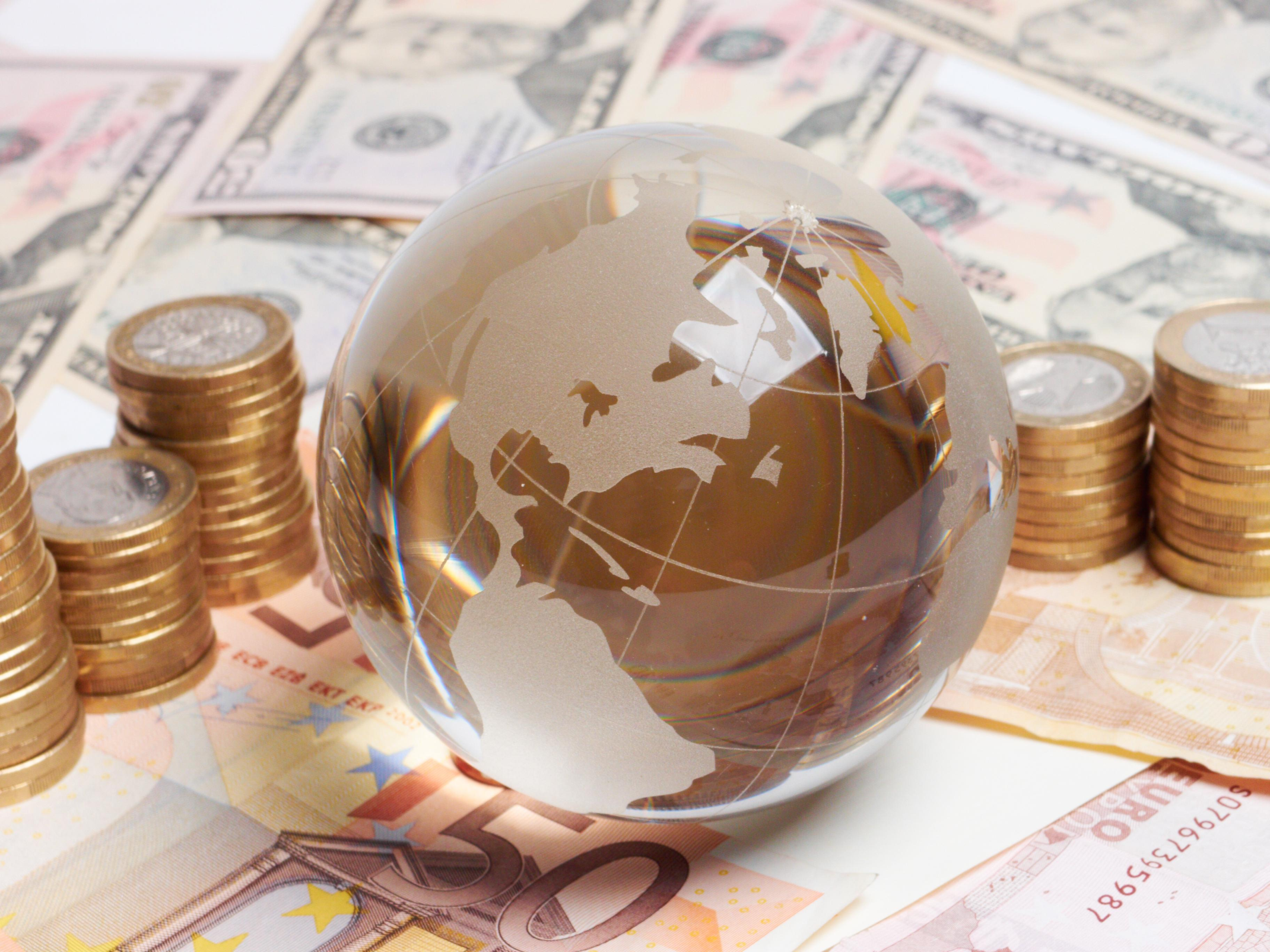 Путешествие в мир финансов
Разработчик программы:
Преподаватель экономических дисциплин ФГБОУ АО «АТТ» Арстангалиева Юлия
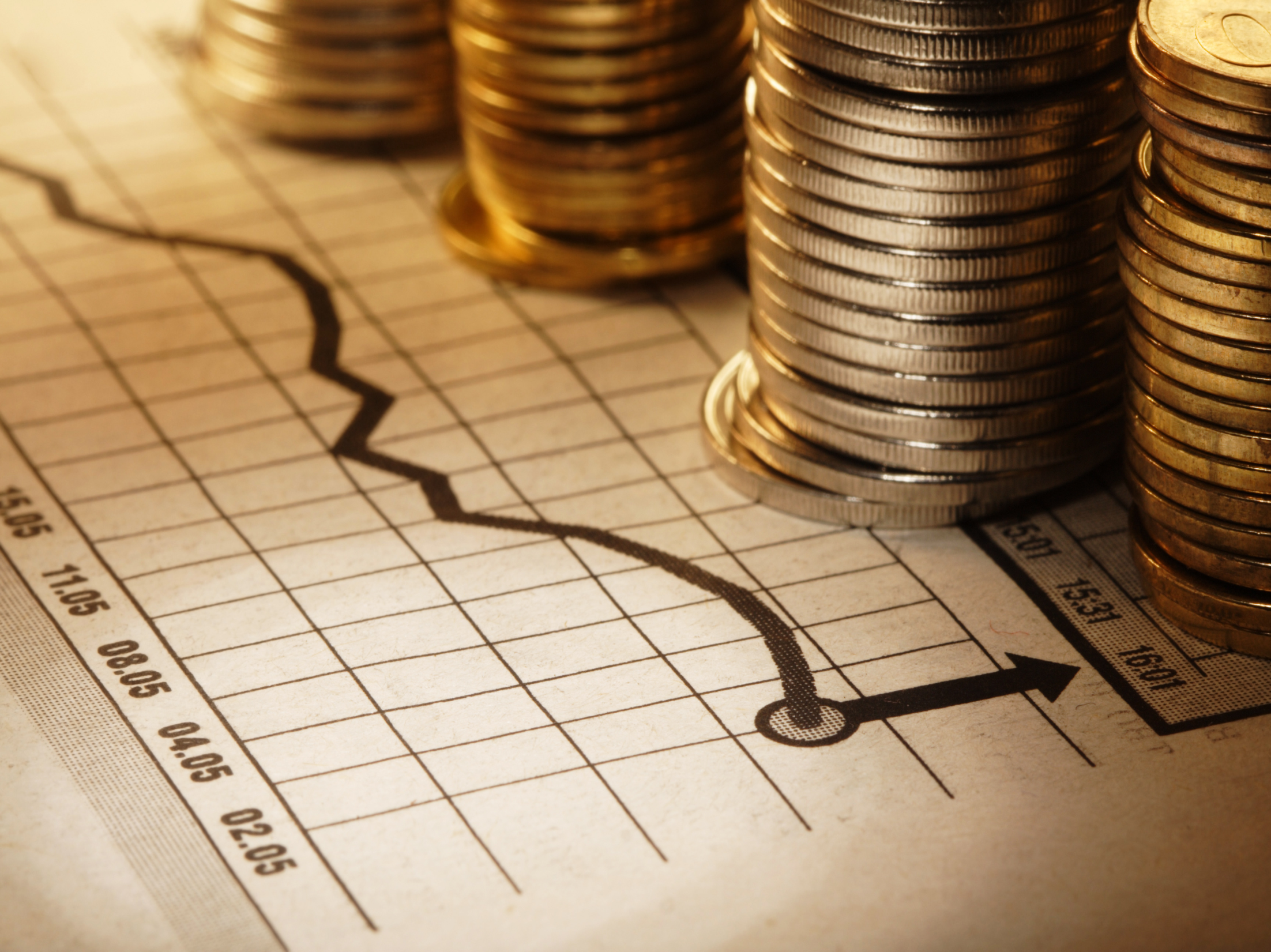 Технологическая карта
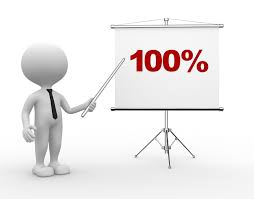 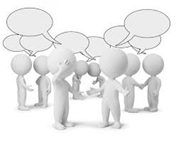 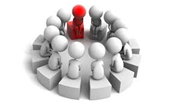 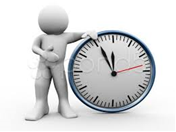 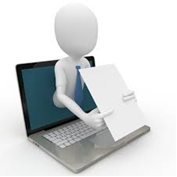 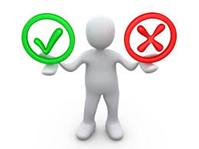 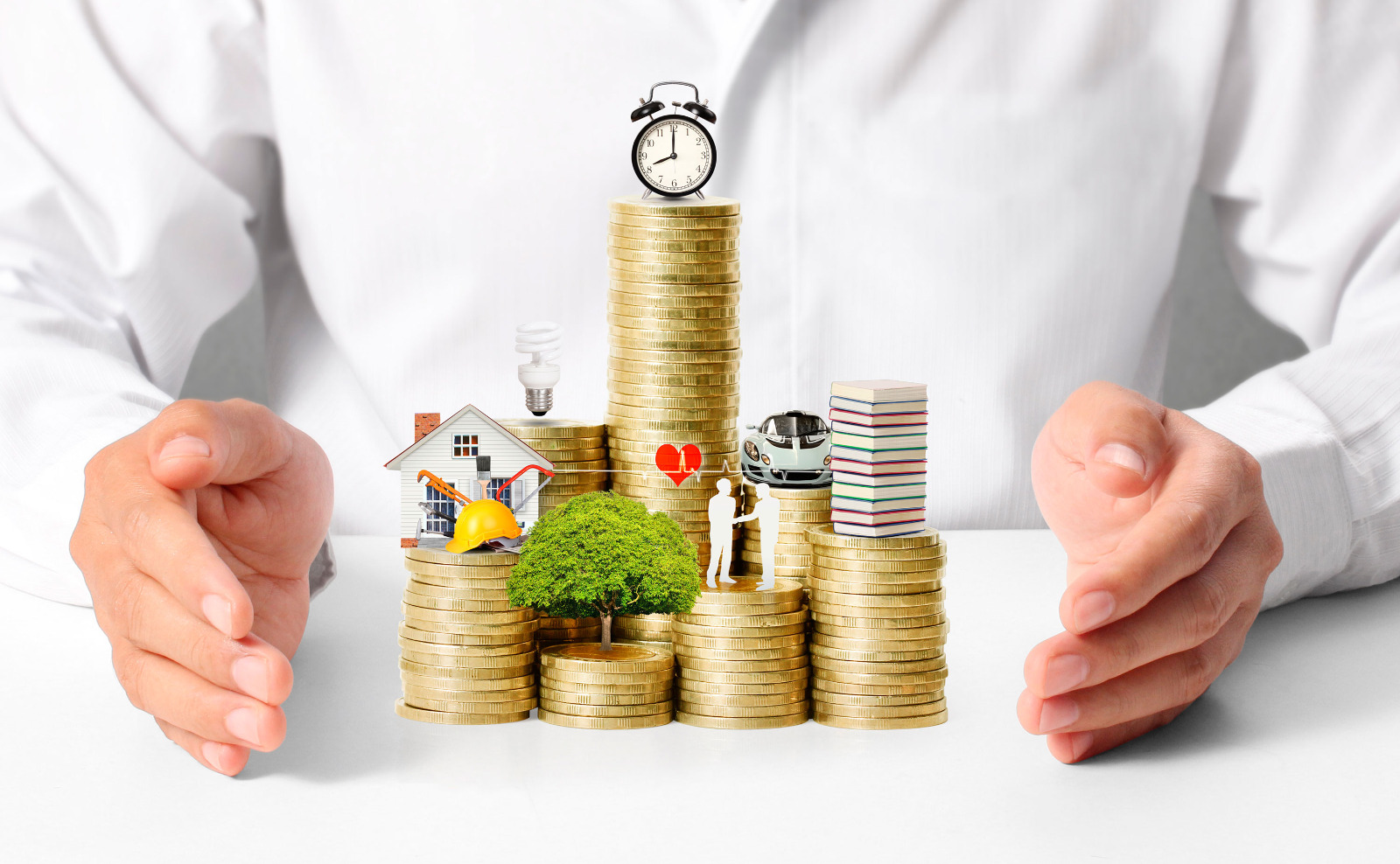 Структура проведения квест-игры
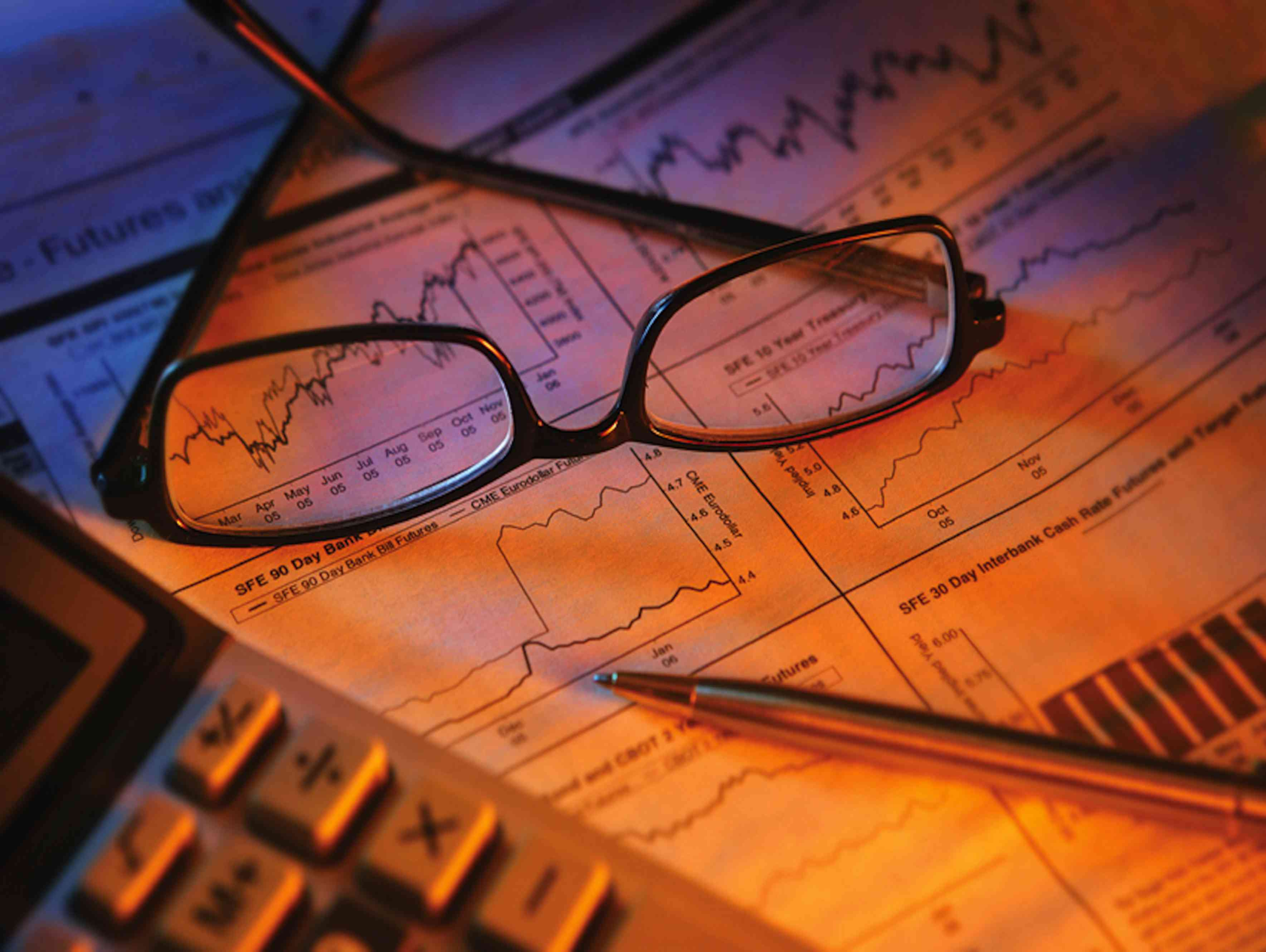 Задания на станции «Дом»:
1.Не водя рукой по линии,  а лишь следя глазами, определить какие буквы соответствуют цифрам. Написать отгаданное слово (бережливость, расточительность, скупость, расчетливость). - 4 балла
2. Разгадать шифр с помощью ключа, дать определение понятия (экономичность).- 10 баллов.
3. Задачи о рациональном использовании ресурсов.- 6 баллов, по 2 балла за каждую правильно решенную.
4. Предлагается ситуация, где необходимо проявить себя как человека, обладающего знаниями финансовой грамотности, рационально подойти к решению вопроса.- 5 баллов.
5. Работа с иллюстрацией: Что помогает экономить семейный бюджет?- 5 баллов

Итого: 30 баллов
Задания на станции «Магазин»:
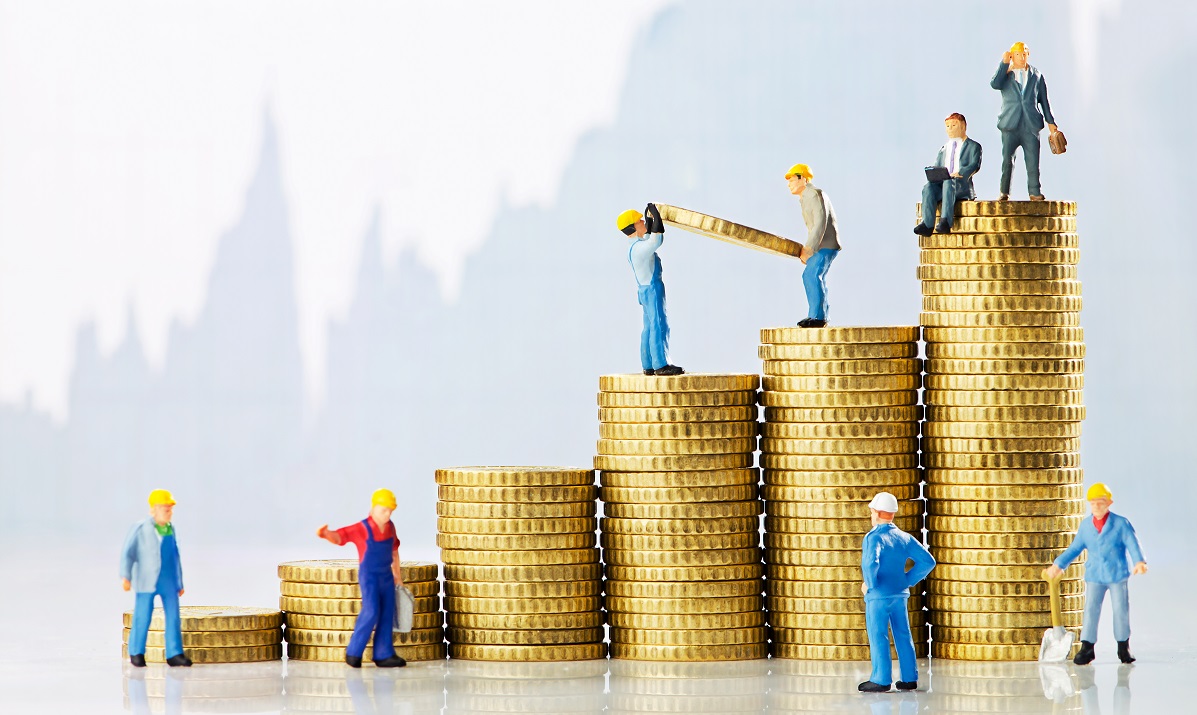 1. Превращения слова «купить». Упражнение для развития речи. – 7 баллов
2. Ребусы по 2 балла за правильный ответ. Итого- 8 баллов.
3. Задачи  (по 1, 2 , 2 балла)
4. Распределить фразеологизмы на две группы, соединив стрелочкой  с их значением.- 8 баллов (за каждое верное -1 балл)
5. Лабиринт – 2 балла

Итого: 30 баллов
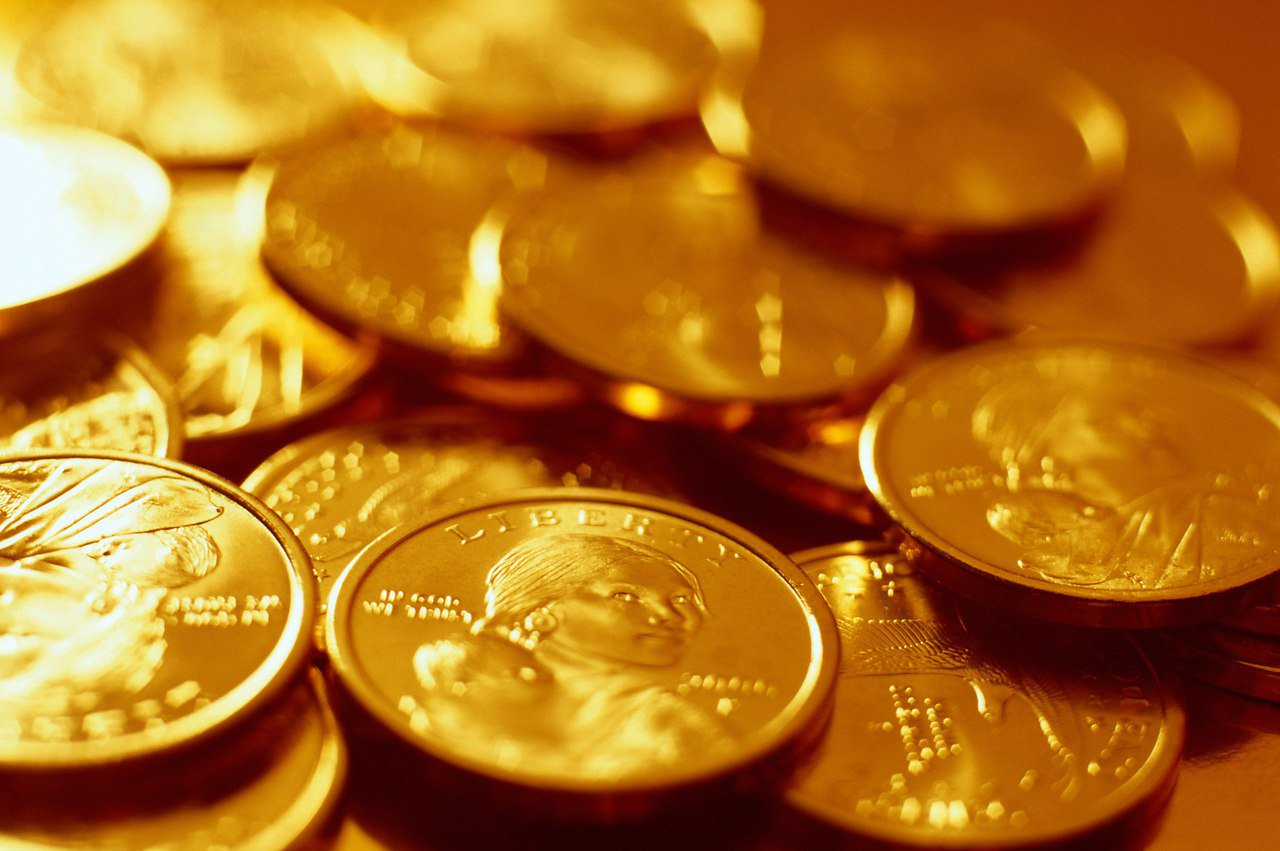 Задания на станции «Банк»:
Работа  над проблемой, обозначенной по тексту. – 5 баллов.
Лабиринт. Найди путь, проходящий через наименьшее количество точек. – 5 баллов.
Сканворд - 10 баллов
Неправильные пословицы.- 5 баллов 
Заполнить схему о функциях банка.- 5 баллов.

Итого: 30 баллов.
Задания на станции «Путешествия и транспорт»:
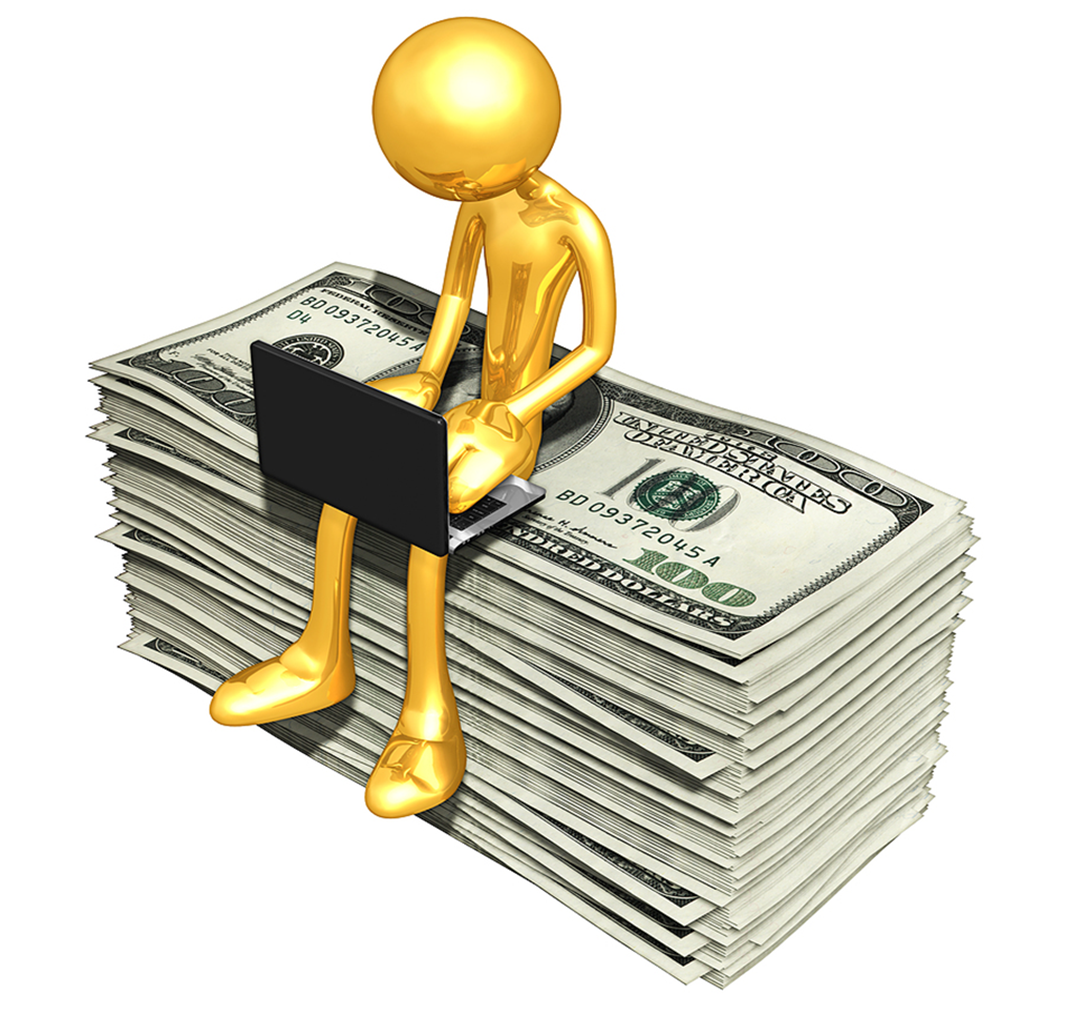 Лабиринт – 2 балла
Задачи (4 задачи) - 8 баллов 
(по 2 балла за каждое верное решение)
Проблемное задание – 10 баллов
Проблемное задание -10 баллов 

Итого: 30 баллов.
Благодарю за внимание!